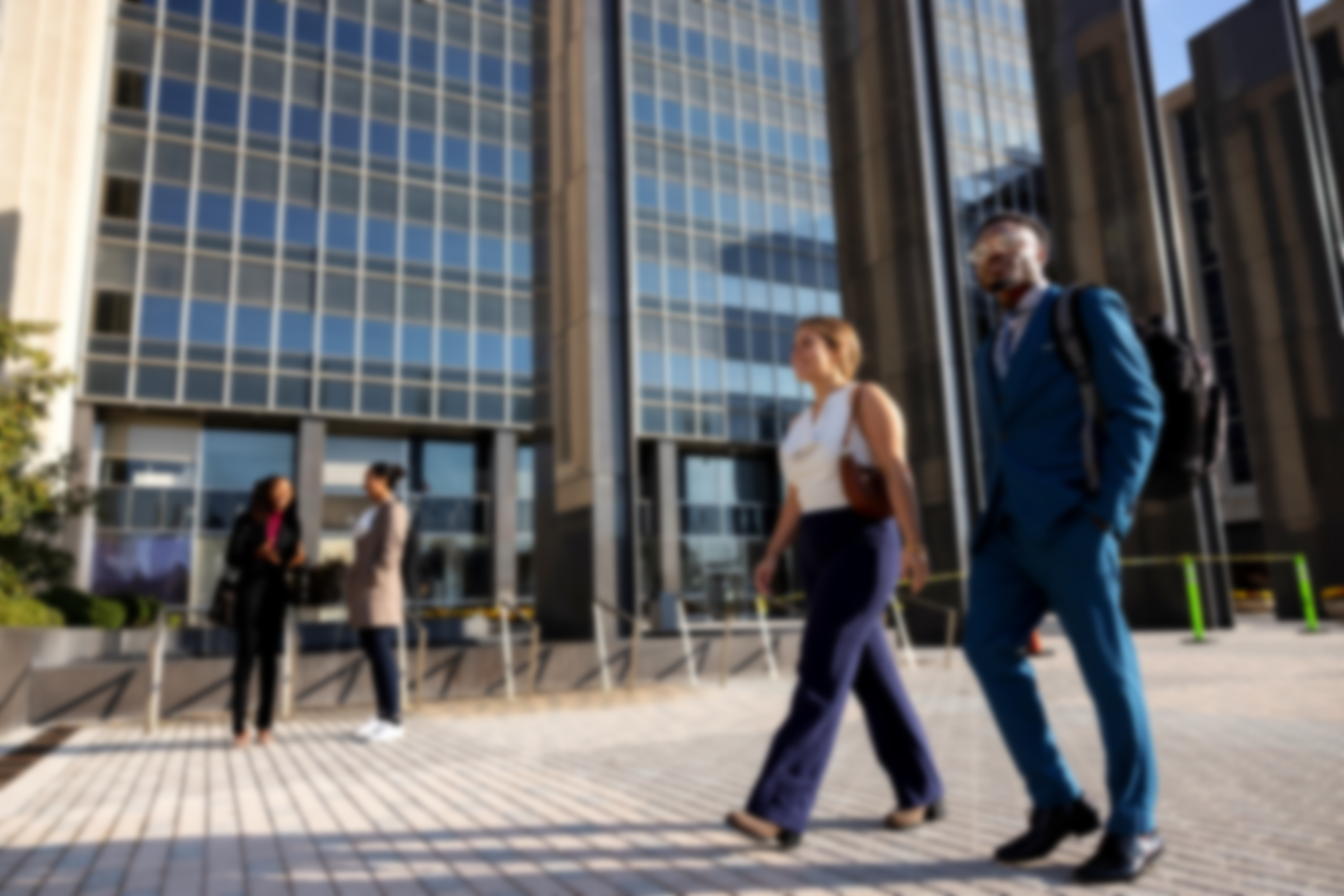 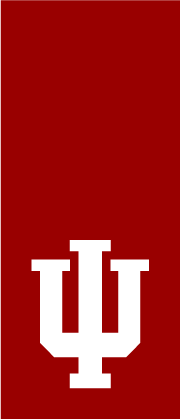 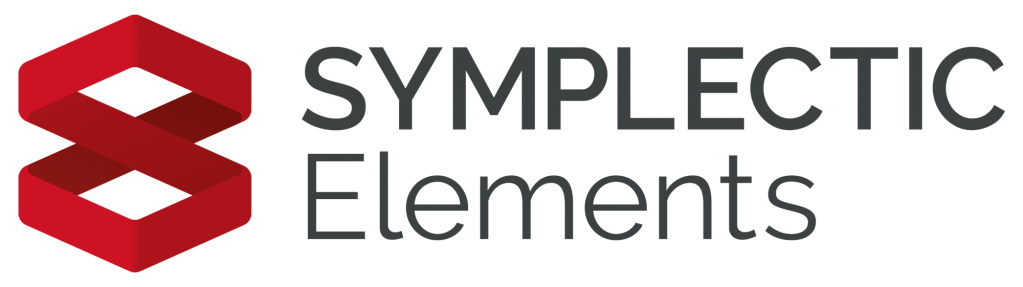 THE System for Documenting Faculty Accomplishments and Activities
ELEMENTS OVERVIEW
[Speaker Notes: Welcome and thank you for joining us today for Elements Expert training. Before we jump into the program just a few housekeeping details.
 
Bathrooms are just down the hall.
Lunch will be served here. We are having Panera.
There are long extension cords for your power cords, just share with others as needed.]
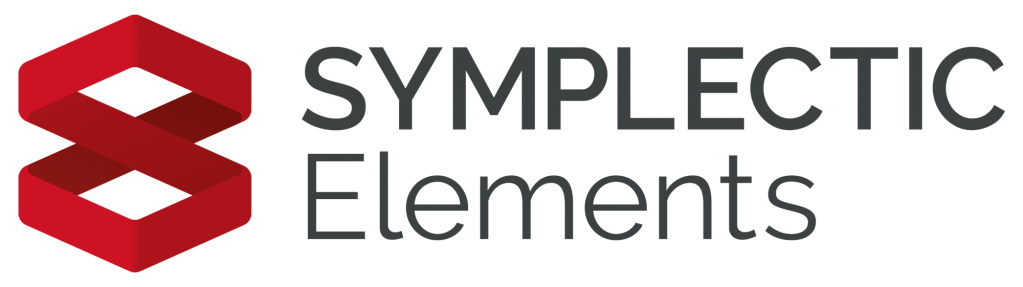 Purpose and Future of Elements
Accessing and Navigating the System
Understanding Activity Types
User Profiles
Importing and Harvesting Publications
Support Tools and Resources
Open Lab and Questions
Agenda
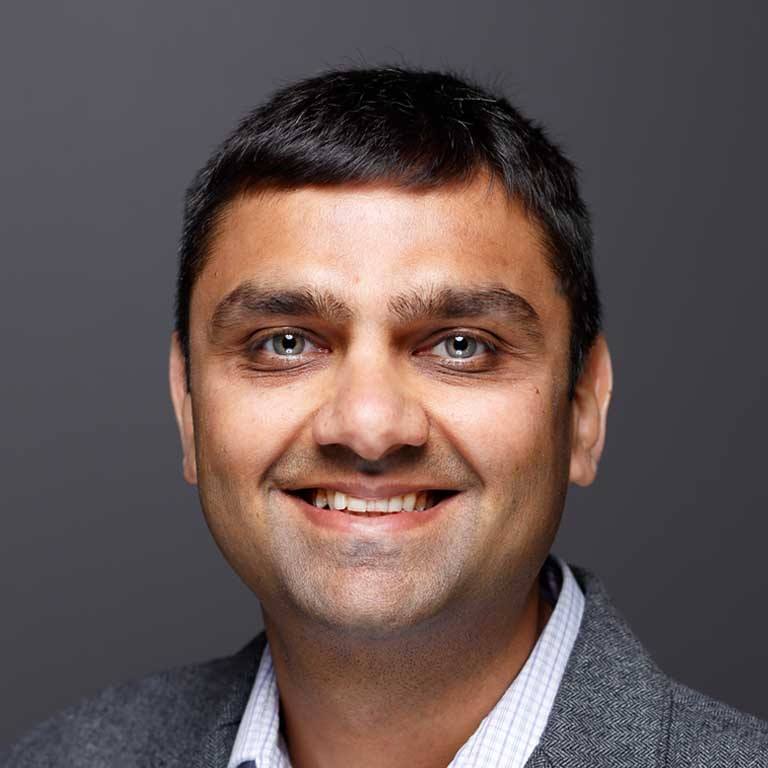 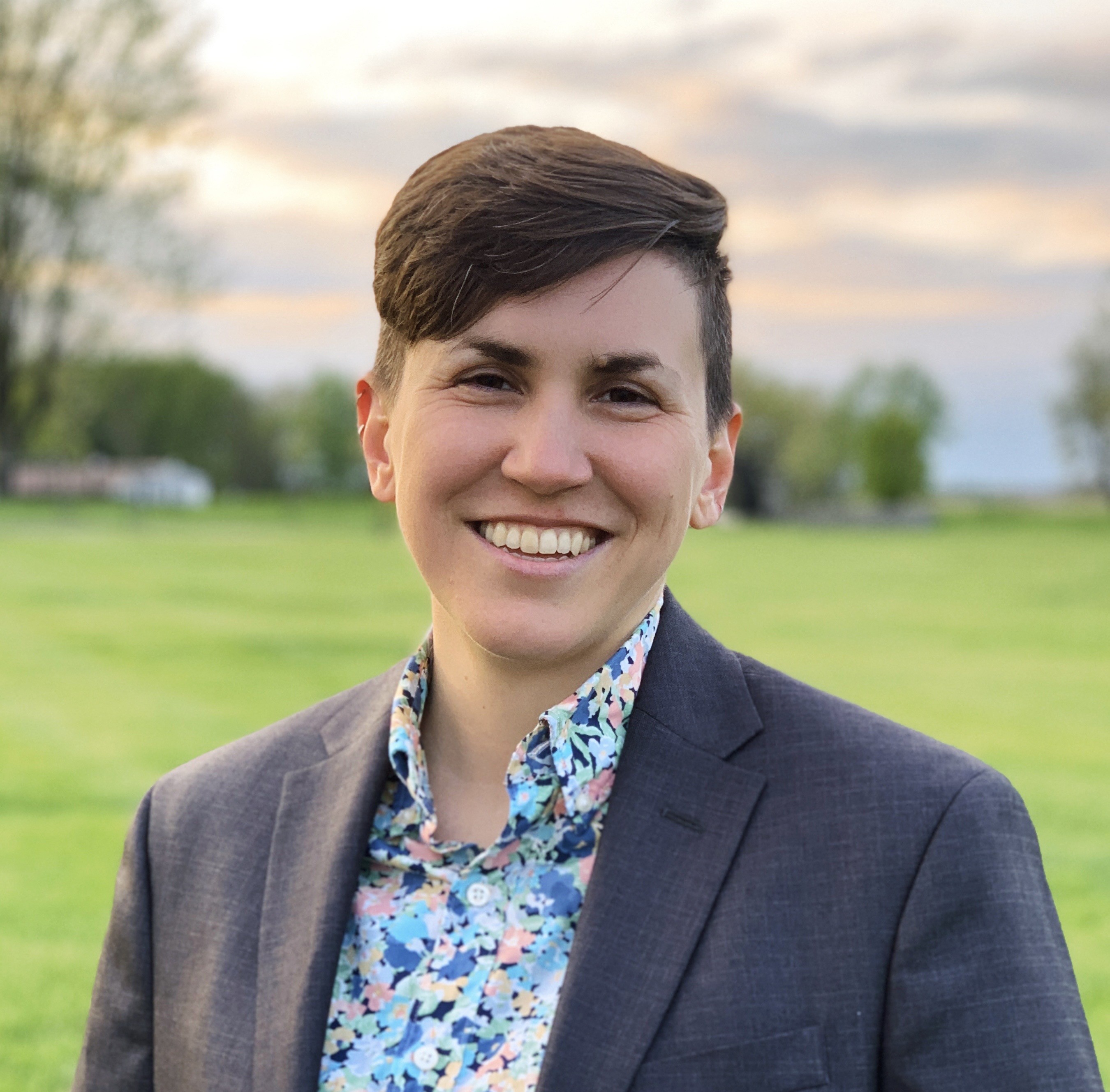 The Team
Akash Shah
Academic Systems
Brandalynn White
Academic Systems
The core implementation team is led by Academic Systems with UA level support from Strategic Operations and UITS Enterprise System’s staff.
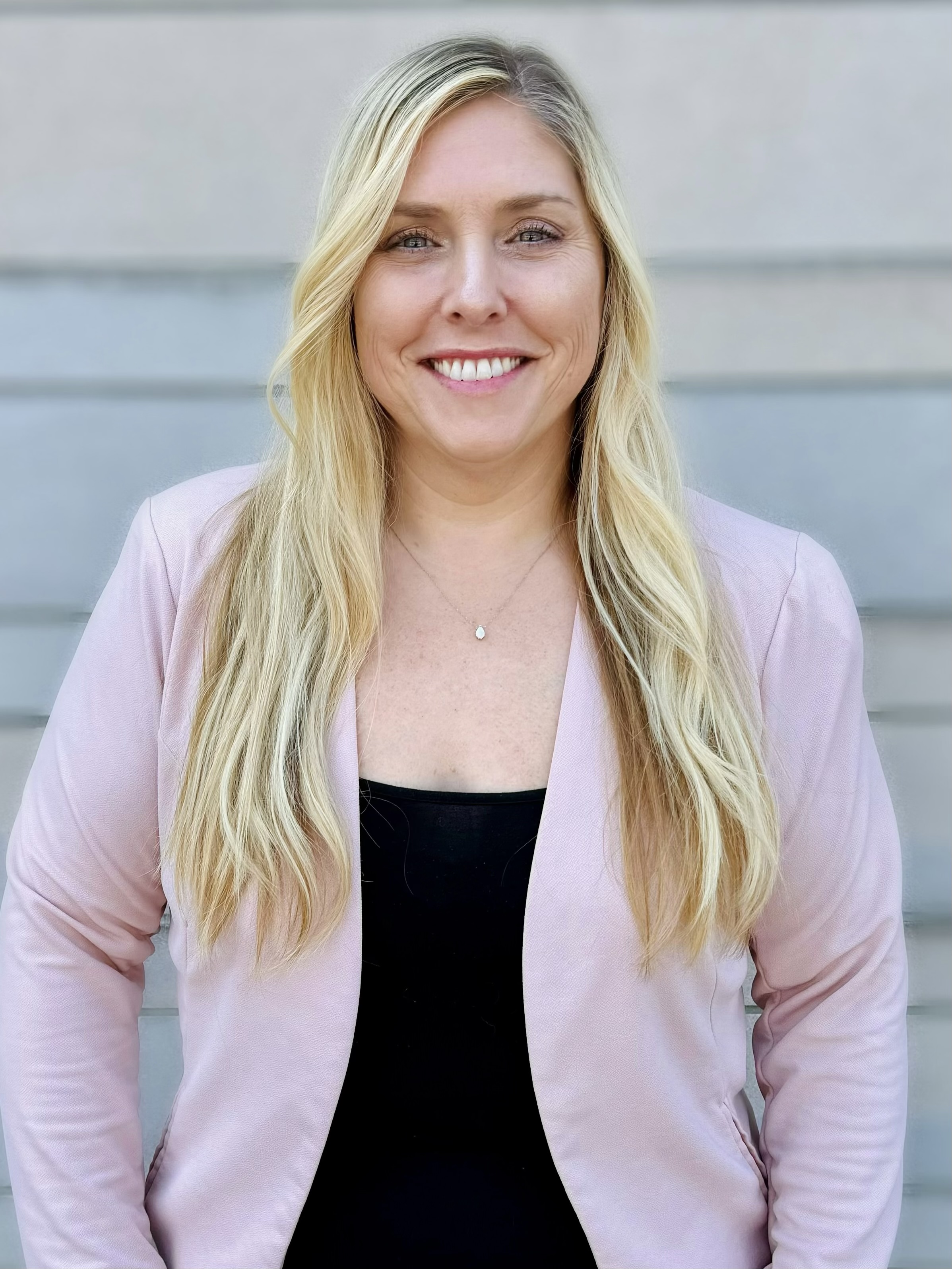 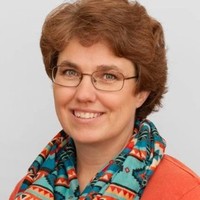 Liz Osika
Strategic Operations
Lora Fox’s
Enterprise Systems Staff
[Speaker Notes: So, let’s jump into our work and start with introductions of the Elements Implementation Team and then you will have the opportunity to get to know your neighbors.
 
If any of the team is present, make sure to point them out.
 
Introduce core team [move slide]
 
Faculty engagement and direction are critical for this project. To this end, we have incorporated the voice of the faculty in the following ways:
Introduce faculty on team [move slide] 
Provide overview of pilot based on slide data remember to talk about the challenges and feedback on instructional materials
 
[Ask] Is there anyone in the room who is a participant in the ongoing Elements Pilot project? If so, can you raise your hand? If individuals raise their hands, ask if they would like to say anything about the pilot.]
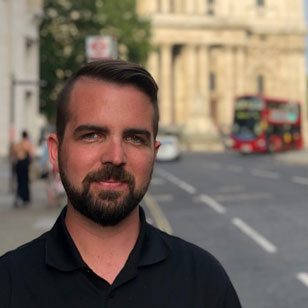 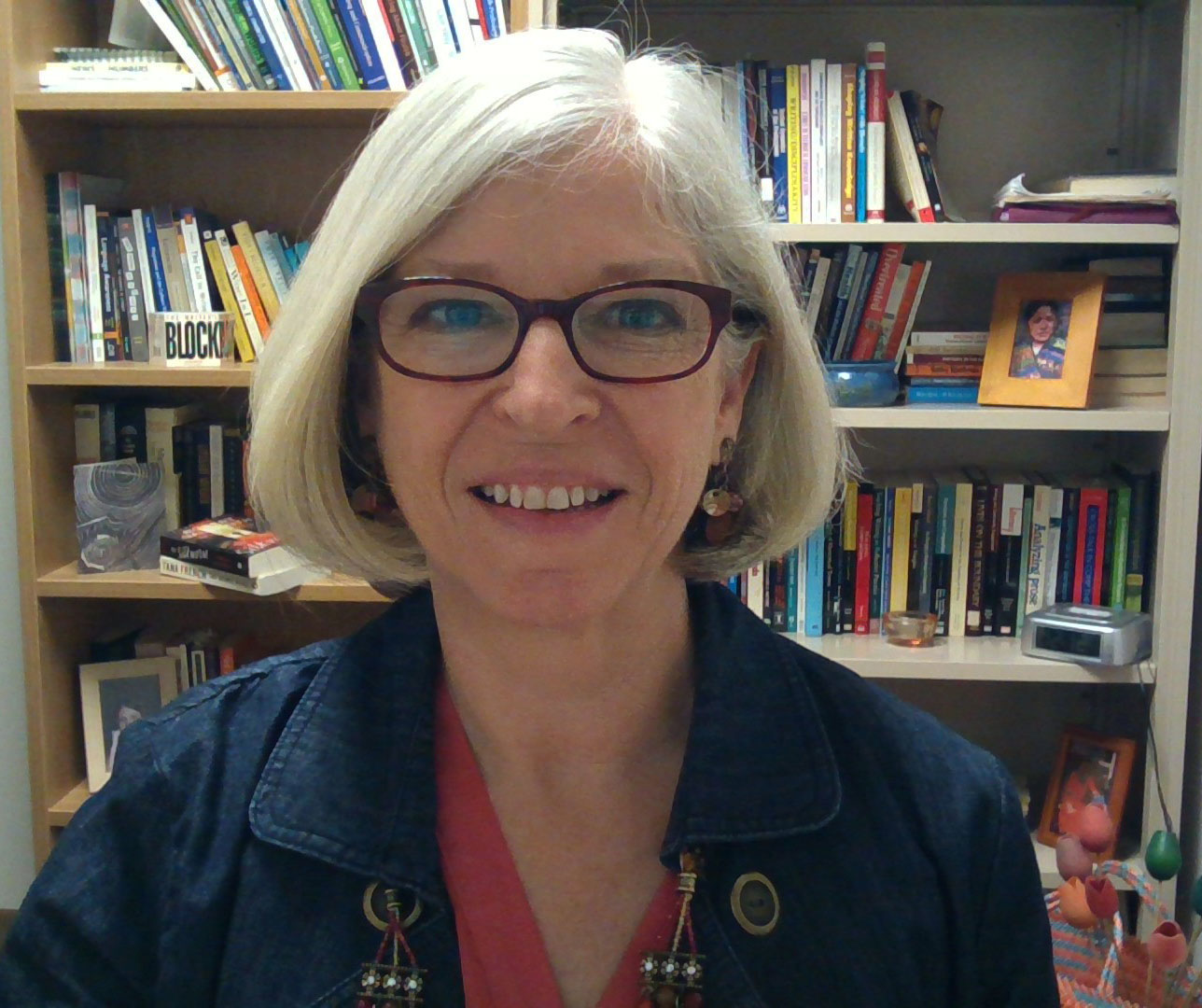 The Team
Logan Paul
Bloomington
Susan Popham
Southeast
The full implementation team includes faculty representatives from all constituent groups who represent the needs and interests of faculty.
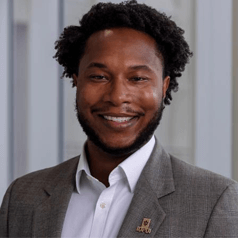 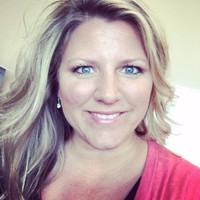 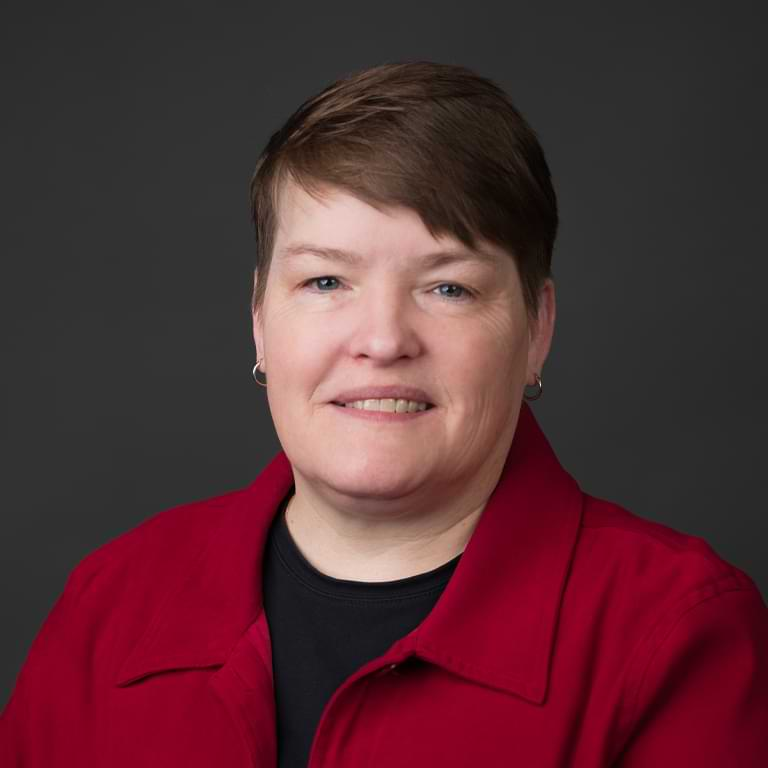 Willie Miller
Indianapolis
Melody Braun
School of Medicine
Sarah Heath
Kokomo
Participants from Every Campus
The Pilot Team
The pilot team includes volunteers from every campus who work through specific challenges to locate and help resolve issues and concerns before the system-wide release.
Changes Based on Pilot Recommendations
45 and Counting
[Speaker Notes: ] Is there anyone in the room who is a participant in the ongoing Elements Pilot project? If so, can you raise your hand? If individuals raise their hands, ask if they would like to say anything about the pilot.]
The ExpertsTeam
Take four minutes to introduce yourself to the people around you.

Who are you?
Why are you here?
What do you hope to get from today’s session?
You are now part of the Elements implementation team. With additional training in the system, you can help support and answer your faculty’s questions.
[Speaker Notes: For the next four minutes, I would like you to introduce yourself to the people around you.  Let them know your name, why you are here, and what you hope to get from today’s session.
 
Wait four minutes or until talking subsides.
 
Thank you for doing that. As we move through the day you may have questions about what we just did, where we clicked or what was said, you now know some people who can help with those questions.
 
[Ask] I asked you to share with your colleagues what you hoped to gain from participating in the sessions today. Would anyone like to share what they hope to gain?
 
Write answers on the flip chart paper. Give this a bit of time until you feel enough has been shared or people are done sharing.
 
Review the list and indicate what will be able to be accomplished and, if not, where they can get the information.
 
[Ask] Are there any questions before we forward?]
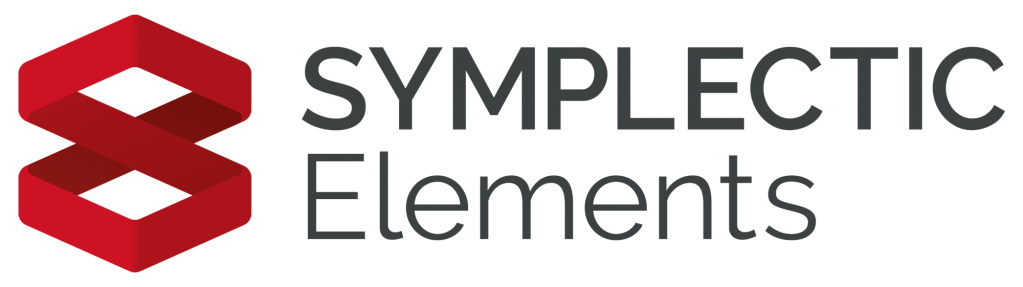 Purpose and Future of Elements
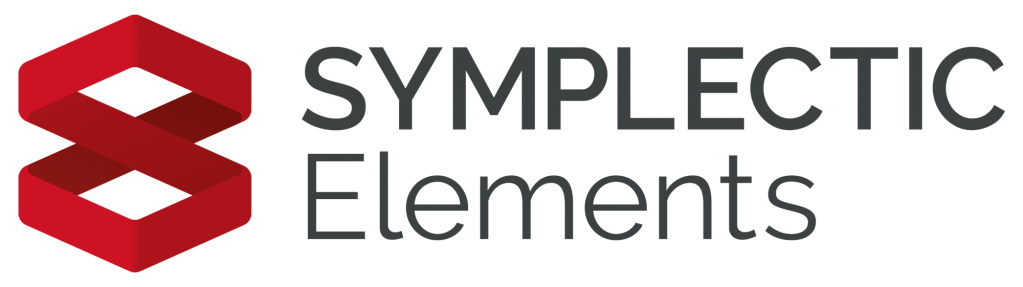 Identifying the Need
DMAI was not serving the needs of the faculty for reporting faculty activities.
Common complaints included:
Clunky User Experience
Too many fields!
Caused duplicative work for faculty (e.g. online profiles, annual review) 
And duplicative work for campuses (e.g. awards and reporting)
The goal was to find a system that:
Simplify activity reporting for faculty.
Provide faculty a greater benefit to reporting activity.
Allow for process optimization for various workflows for administrators. (e.g., Annual Review, P&T, others)
[Speaker Notes: Review the information on the slides for this section. Highlight that this system is THE system for documenting faculty activities and accomplishments.
 
Configuration is not a direct copy of DMAI – reconfigured based on previously reporting practices and feedback from faculty.
 
Re-tooling current feeds and creating new feeds to ensure data in Elements is consistent and useful
 
[Ask] Do you have any questions about this information?
 
Introduce Brandalynn I am now going to turn over the floor to Brandalynn White, the administrator dedicated to Elements.
 
[move slide]]
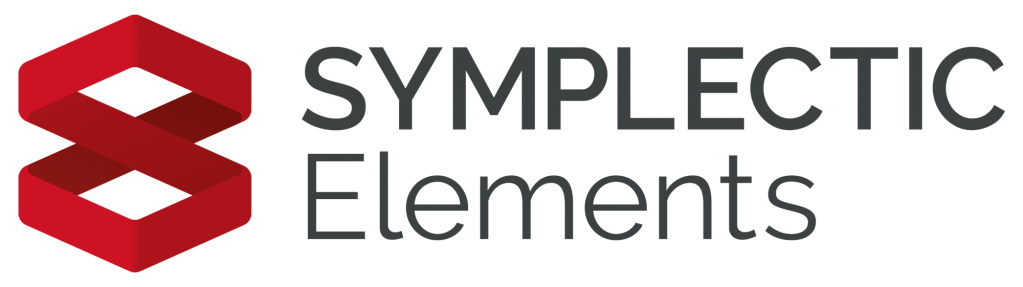 The Review Process
Develop a Request for Proposals
Task Force Members included:
9 faculty from the various Faculty Councils
2 Associate Deans
4 individuals from Academic Affairs
3 individuals from UITS
Review Activities:
Developed Criteria Matrix
Vetted 6 supplier proposals
Viewed 2 supplier’s products
Determined to move forward with Symplectic Elements
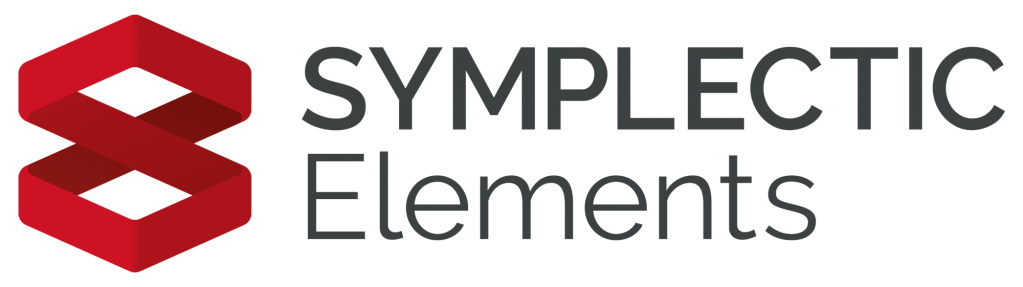 Why Elements?
Elements provides:
An easier user interface for improved faculty experience
Automated scholarly matching to reduce manual entries for faculty in certain disciplines
Bibliographic import capabilities to support broader disciplines and varied publications
Enterprise–wide web profiles for less duplication of work
Workflow and routing capabilities for simplified processing 
Continual improvement by revisiting why we did things before and how we can do them better in Elements for an overall improved experience
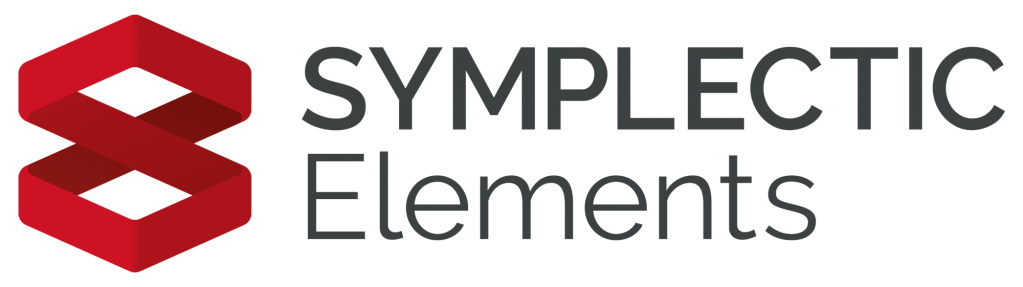 The Purpose of Elements
Become THE system for documenting faculty activities and accomplishments
This will be the source for IU administrators to review and report on faculty’s accomplishments and work in:

Scholarly work and publications
Leadership and service
Teaching activities and materials
Grants and contracts
Various workflows (Annual Reviews, P&T, others)
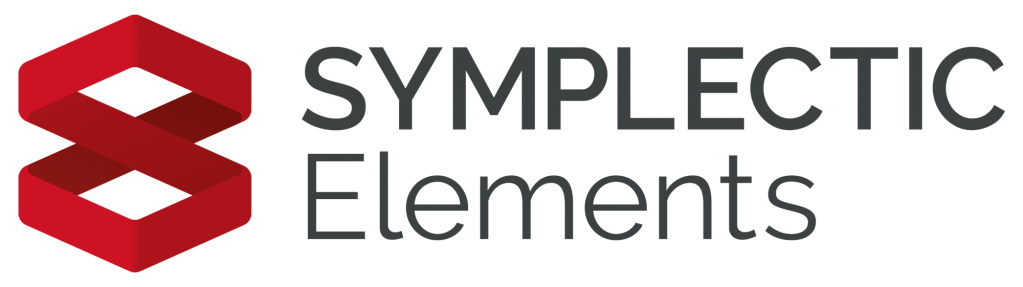 Implementation Timeline
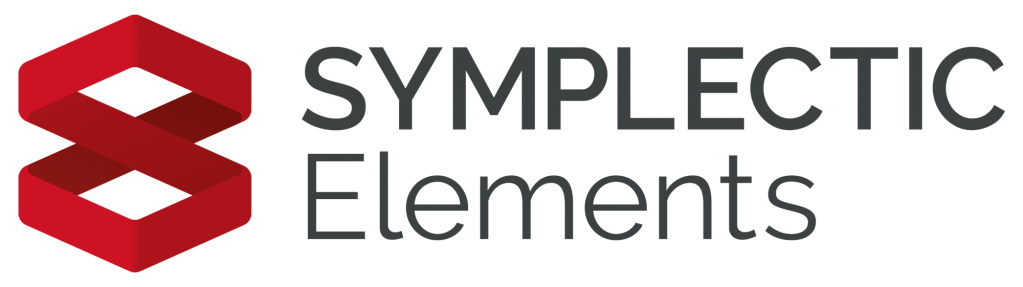 Ideas for the Future
Pilot members generated over 100 ideas of how we could potentially use Elements.
Leverage for collaboration with IU and outside faculty
Allow students to identify mentors
Identify faculty for awards
Consistent automated web profiles
Improved “Experts” identification
Identify scope of associations, conferences, publications within a unit
Provide content for IU publications and press releases
Identifying work aligned with strategic initiatives
Input in annual reports for alumni
Support for merit raises
Tell assessment stories
Being able to celebrate accomplishments
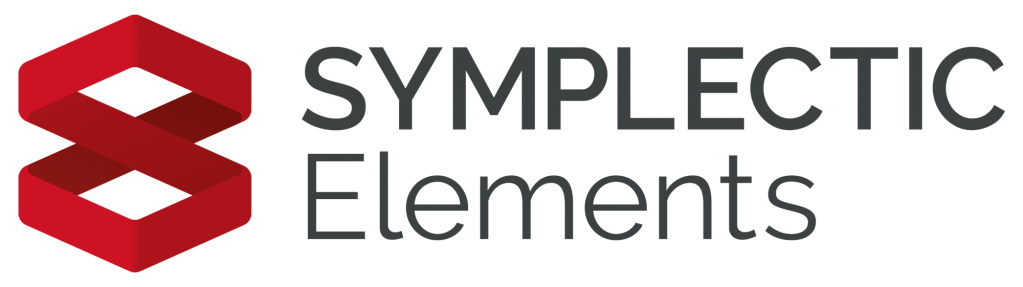 Accessing and Navigating the System
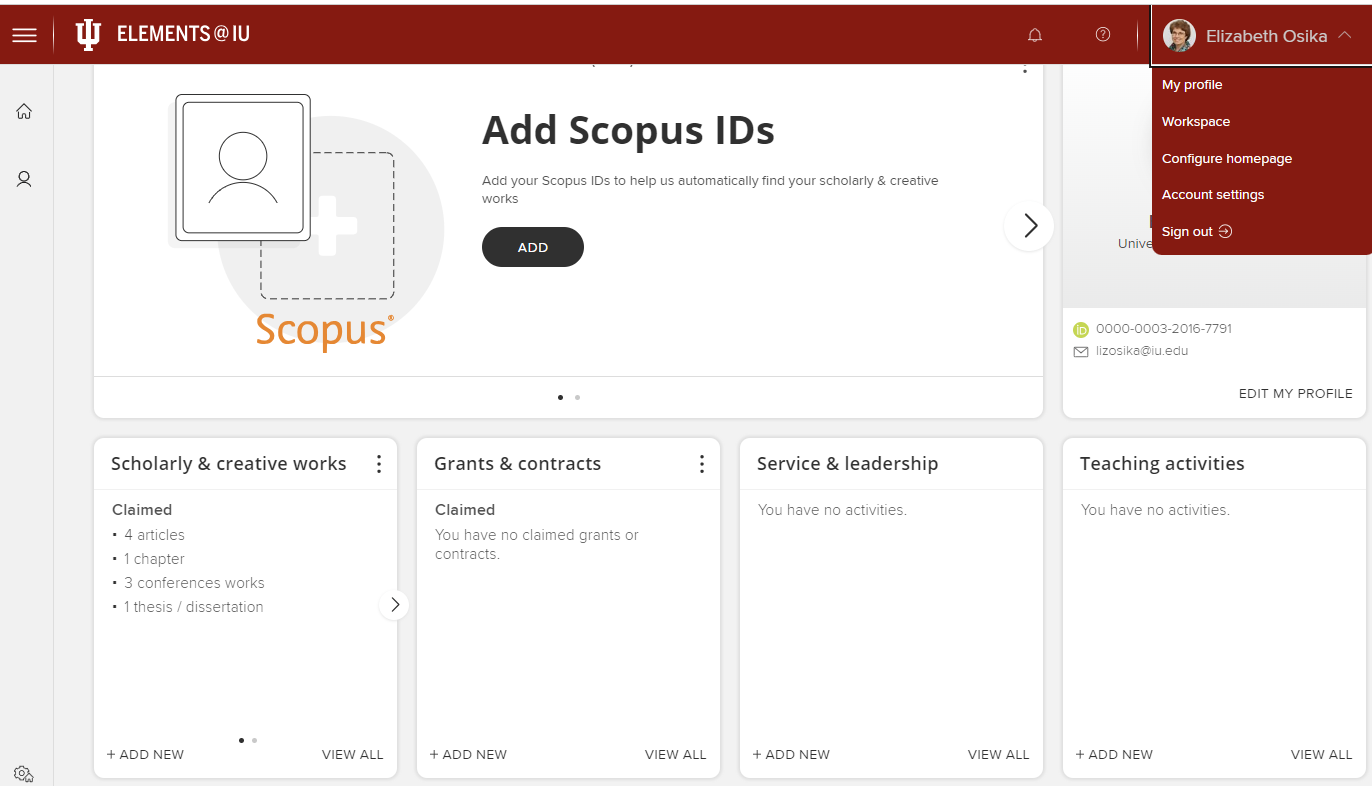 Main Menu
Account Options
Homepage
Profile
Action Panel
Categories
Activities
Add Activity
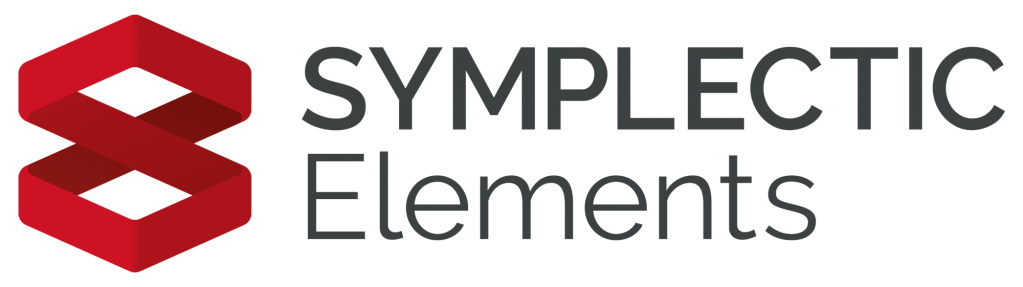 Accessing the System
URL for Elements Test System https://test.iu.elements.symplectic.org
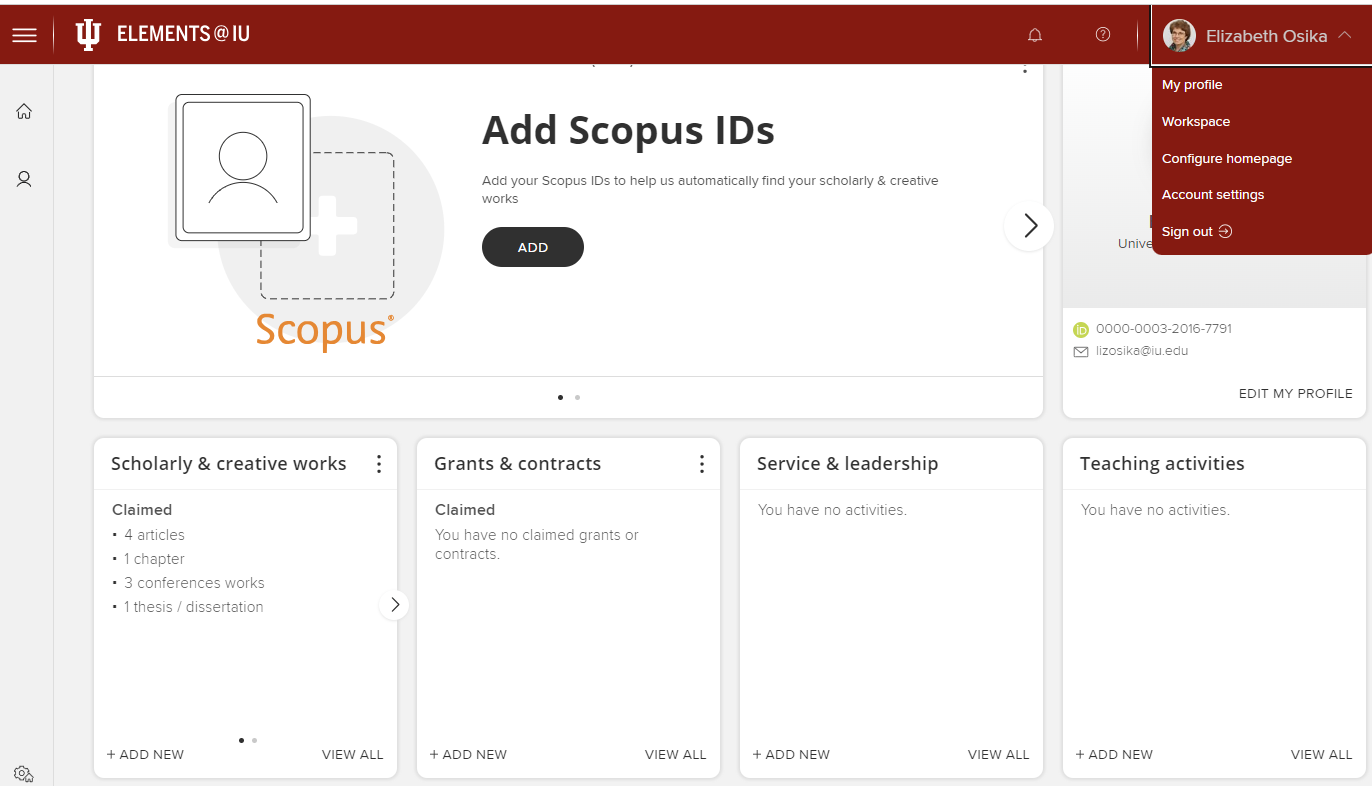 https://test.iu.elements.symplectic.org/
Main Menu
Account Options
Homepage
Profile
Action Panel
Categories
Activities
Add Activity
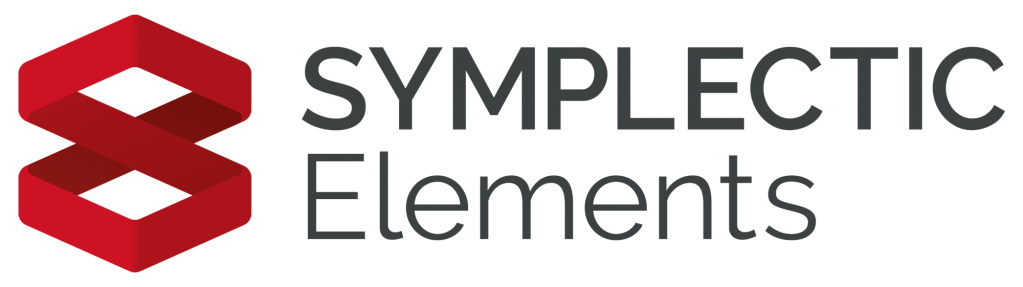 Understanding Activity Types
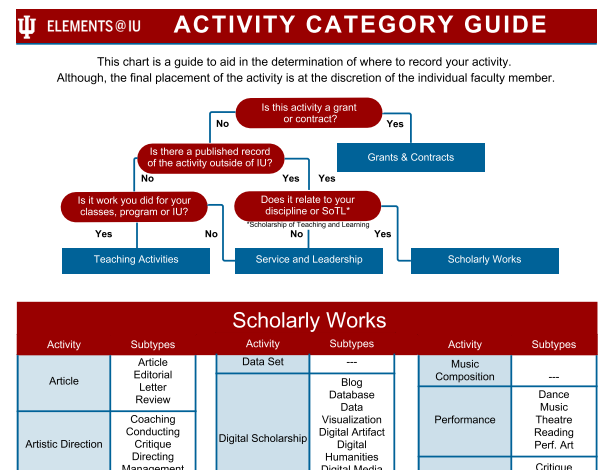 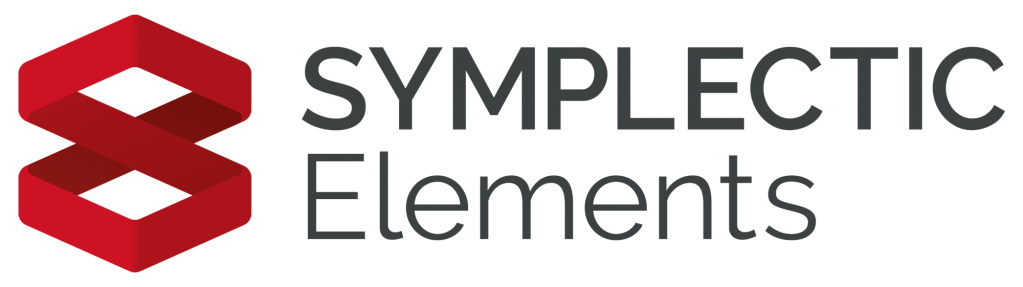 Profiles
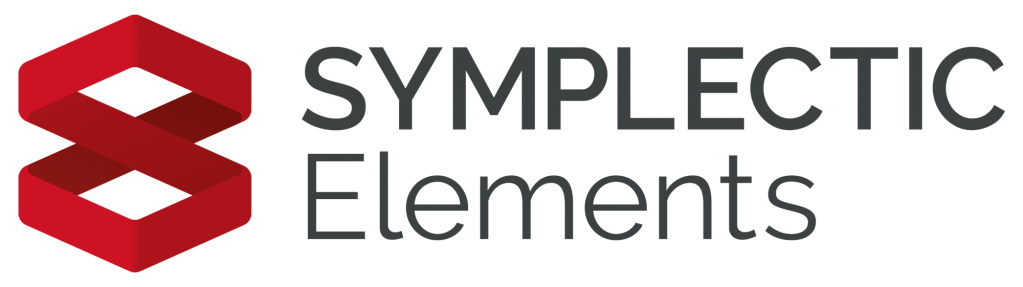 Sandwiches, chips and desserts
Mediterranean is vegetarian 
Salads and bread
Grains and Greens is vegan
Caesar is vegan, vegetarian, and gluten-free
Lunch
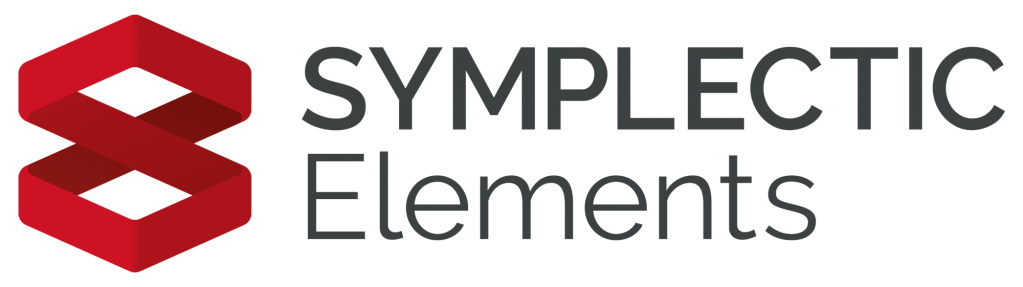 Importing and Harvesting Publications
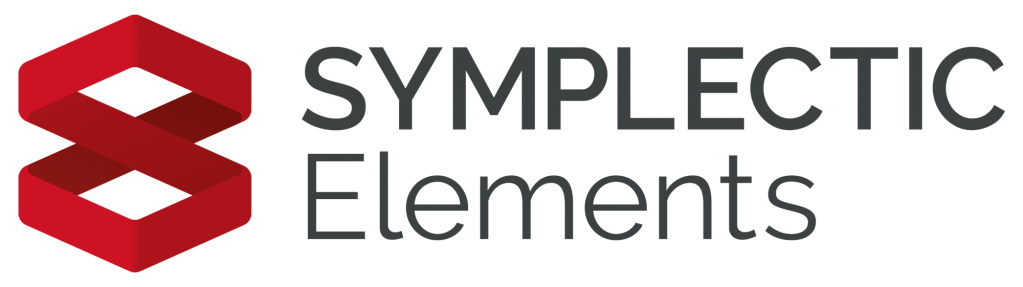 Support Tools and Resources
Brandalynn 
Using the system
Organizational hierarchies
User accounts
Activity screens
Profiles
Publication harvesting
Akash 
Importing publications
Joining and splitting records
DMAI data migration
Delegation
Data feeds
Reporting
Liz: 
Training requests and resources
Plans for system-wide usage
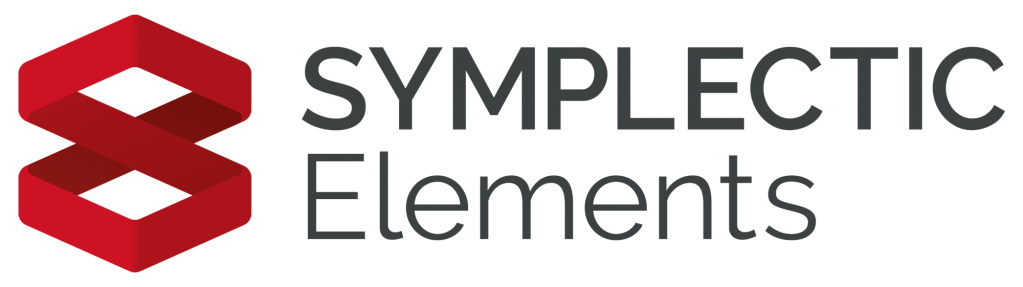 Q&A